«Организация и содержание работы логопункта. Специфические особенности детей с нарушением речи»
Учитель-логопед:
Белобородова Алена Евгеньевна
Работа учителя-логопеда в детском саду, не имеющем специализированных групп, направлена на исправление дефектов речи детей. 
Наряду с коррекционными мероприятиями учитель-логопед проводит профилактическую работу в дошкольном учреждении по предупреждению нарушений речи у детей.
Организация работы учителя-логопеда в условиях логопункта ДОУ
Логопед работает 4 часа в день
На логопункте одновременно могут заниматься от 12 до 16 детей
В первую очередь на занятия зачисляются дети подготовительной к школе группы, иногда дети старшей группы, имеющие нарушения произношения нескольких звуков, или нарушения речи, резко несоответствующие возрастной норме. 
Отбор детей на логопункт осуществляется в первые 2 недели сентября.
Отчисление с занятий в логопункте возможно по следующим причинам:
выбытие ребенка из ДОУ;
систематическое игнорирование родителями требований логопеда, немотивированные пропуски занятий;
коррекция речевого дефекта. По окончании курса занятий по коррекции дефекта и с переходом на этап автоматизации звука в свободной речи ребенок зачисляется в группу динамического наблюдения.
Направления работы учителя-логопеда:
формирование правильного звукопроизношения
развитие подвижности органов речи
совершенствование просодической стороны речи, включающее выработку четкой дикции, постановку дыхания, работу над правильным ударением, темпом и ритмом речи
совершенствование фонематических процессов, т. е. умения различать на слух звуки речи, слоги, слова, схожие по звучанию и артикуляции
совершенствование грамматического строя речи
обогащение, активизация словарного запаса
развитие мелкой моторики, т. е. движений пальцев рук; подготовка руки к письму
развитие связной речи
подготовка к обучению грамоте
Речевые дефекты исчезнут сами собой со временем. Одних занятий с логопедом недостаточно. Для их преодоления необходима систематическая, длительная коррекционная работа, в которой родителям отводится значительная роль, поскольку большее время ребенок проводит дома с близкими ему людьми.
Спасибо за внимание!
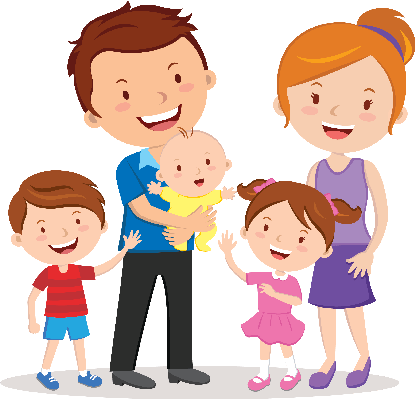